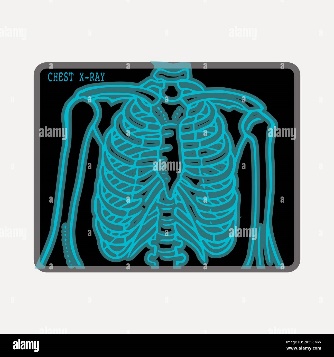 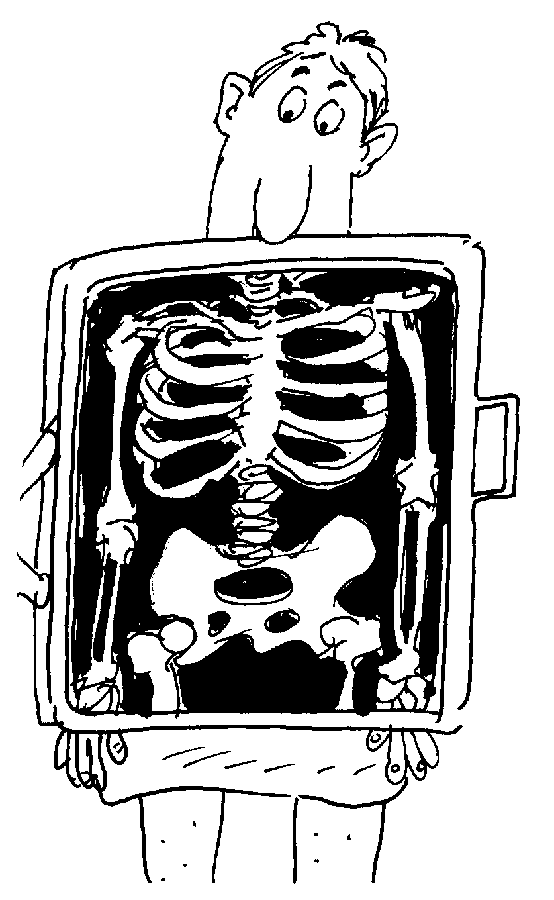 CHEST RADIOGRAPHByDr Riffat RajaAssistant Professor Radiology
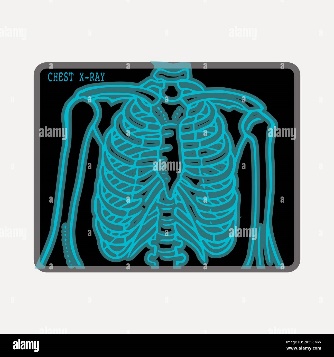 University Motto, Vision andValues
Mission Statement
To impart evidence-based research-oriented health professional education Best possible patient care Mutual respect, ethical practice of healthcare and social accountability.
Vision and Values
Highly recognized and accredited centre of excellence in Medical Education, using evidence-based training techniques for development of highly competent health professionals, who are lifelong experiential learner and are socially accountable.
Goals
The Undergraduate Integrated Learning Program is geared to provide you with quality medical education in an environment designed to
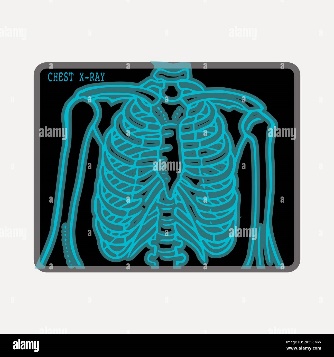 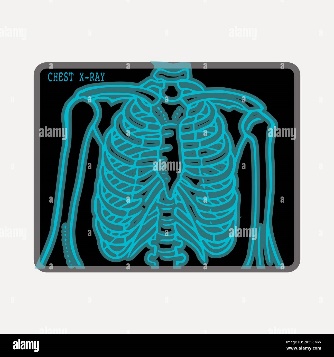 LEARNING OBJECTIVES
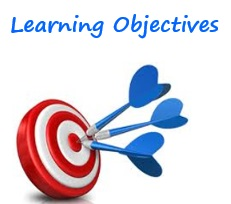 At the end of this lecture, students should be able to;

Understand the concept of x-rays production and their use in medical imaging
Identify routine chest X ray radiographic views
Approach  to chest X ray
Identify normal anatomy on CXR  
Identify common chest pathologies
Understand the concept of artificial intelligence and its role in Radiology
Read relevant research article
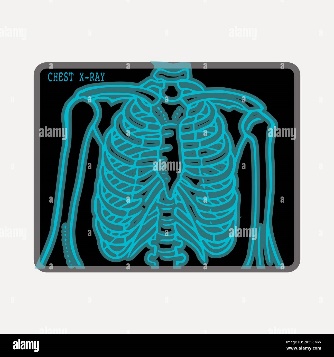 What are X-rays?
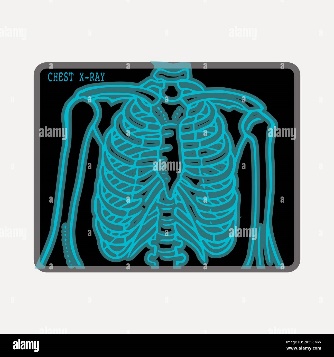 What are X-rays?
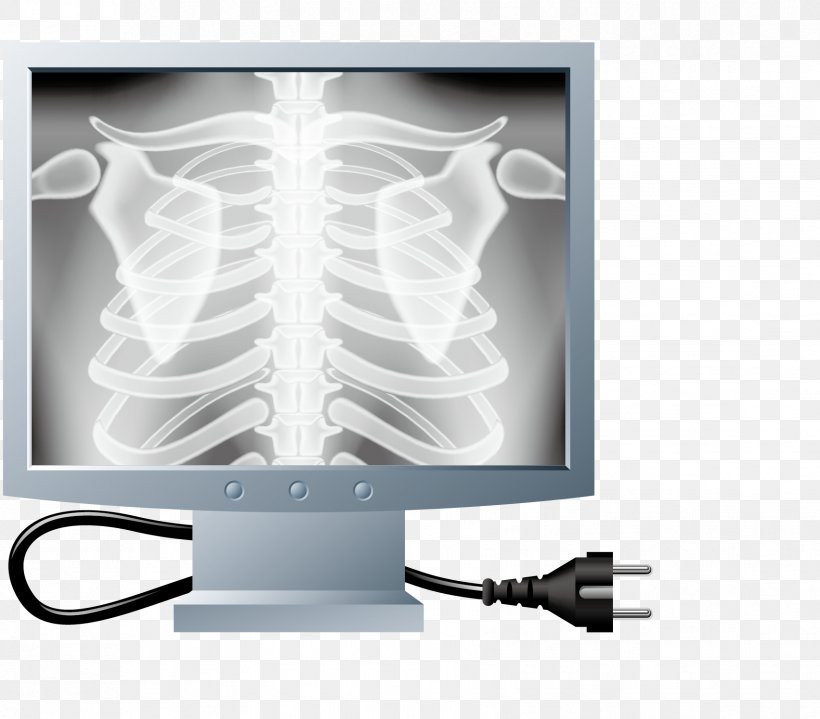 Electromagnetic radiation
Generated in X-ray tube
High energy
Travel in straight lines
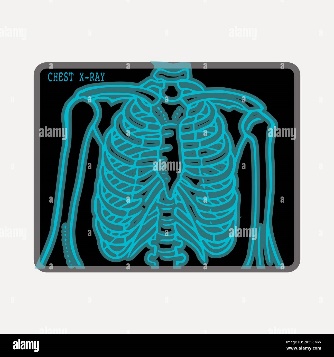 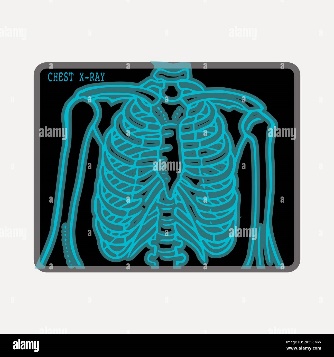 ‘5’ densities seen on X-Ray
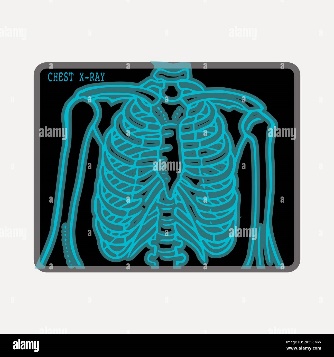 Three Main Factors Determine the  Technical Quality of the Radiograph
Inspiration

Penetration

Rotation
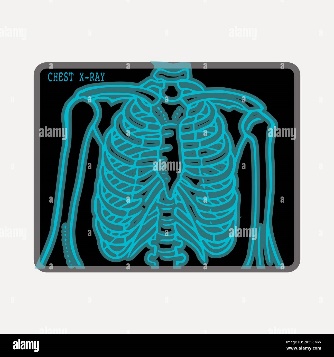 Inspiration
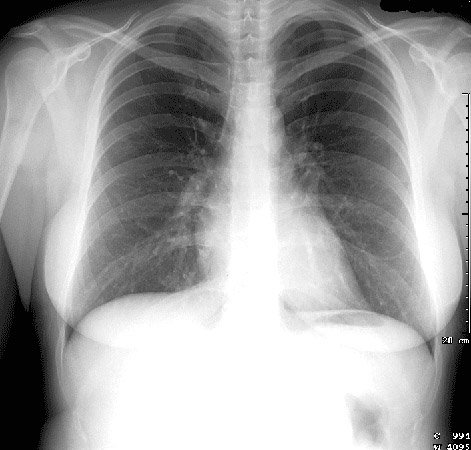 The chest radiograph should be obtained with the patient in full inspiration to help assess intrapulmonary abnormalities.

At full inspiration, the diaphragm should be observed at about the level of the 8th to 10th rib posteriorly, or the 5th to 6th rib anteriorly.
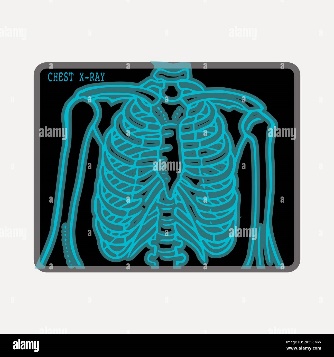 Penetration
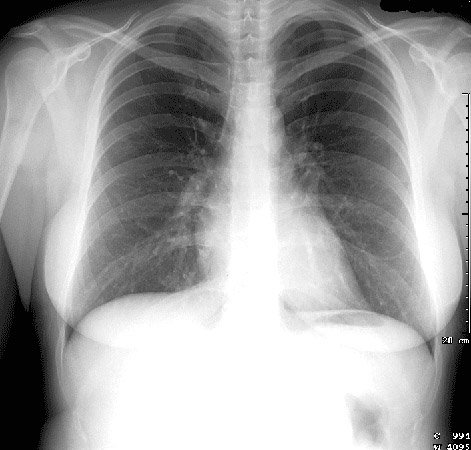 On a properly exposed chest radiograph:

The lower thoracic vertebrae should be visible through the heart

The bronchovascular structures behind the heart (trachea, aortic arch, pulmonary arteries, etc.) should be seen
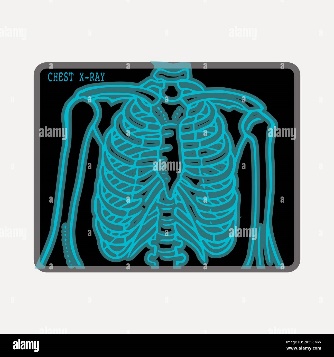 Underexposure
In an underexposed chest radiograph, the cardiac shadow is opaque, with little or no visibility of the thoracic vertebrae.

The lungs may appear much denser and whiter, much as they might appear with infiltrates present.
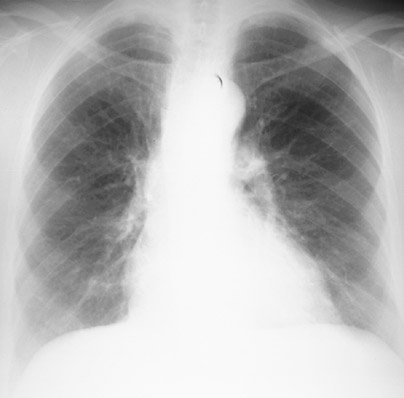 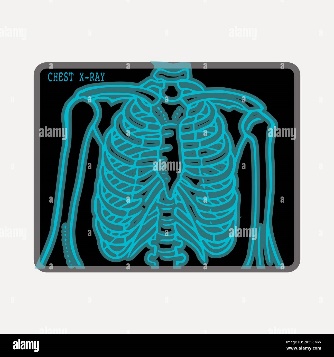 Overexposure
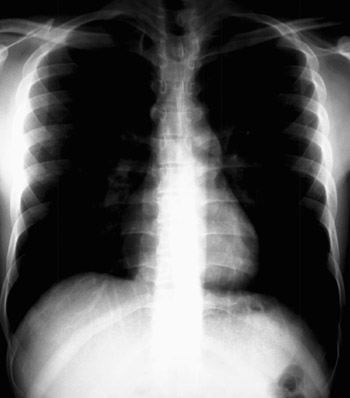 With greater exposure of the chest radiograph, the heart becomes more radiolucent and the lungs become proportionately darker.

In an overexposed chest radiograph, the air-filled lung periphery becomes extremely radiolucent, and often gives the appearance of  lacking lung tissue, as would be seen in a condition such as emphysema.
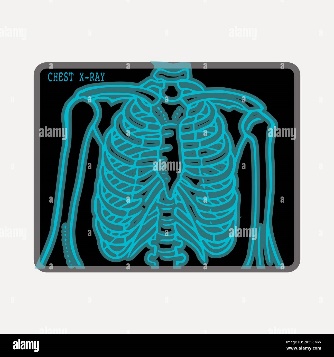 Rotation
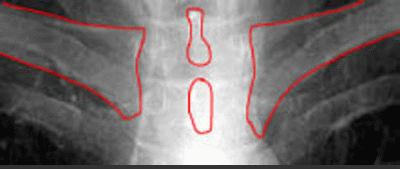 Patient rotation can be assessed by observing the clavicular heads and determining whether they are equal distance from the spinous processes of the thoracic vertebral bodies.
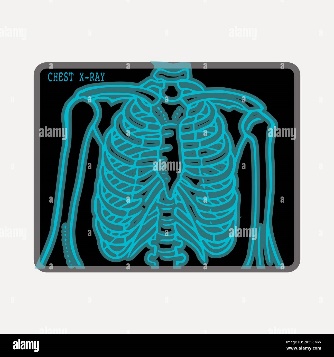 Four major positions are utilized for producing a chest radiograph:
Posterior-anterior (PA)
Lateral
Anterior-posterior (AP)
Lateral Decubitus
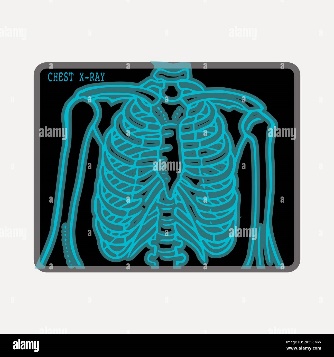 POSTEROANTERIOR (PA) POSITION
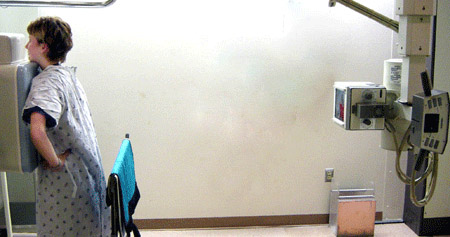 Patient stands upright with the anterior chest placed against the front of the film
The shoulders are rotated forward enough to touch the film, ensuring that the scapulae do not obscure a portion of the lung fields
Usually taken with the patient in full inspiration
The PA film is viewed as if the patient is standing in front of you with his/her right side on your left
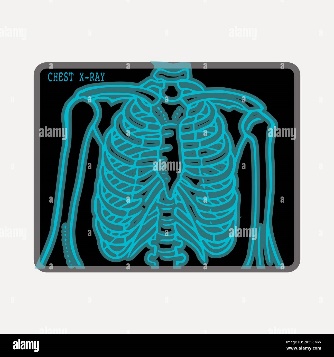 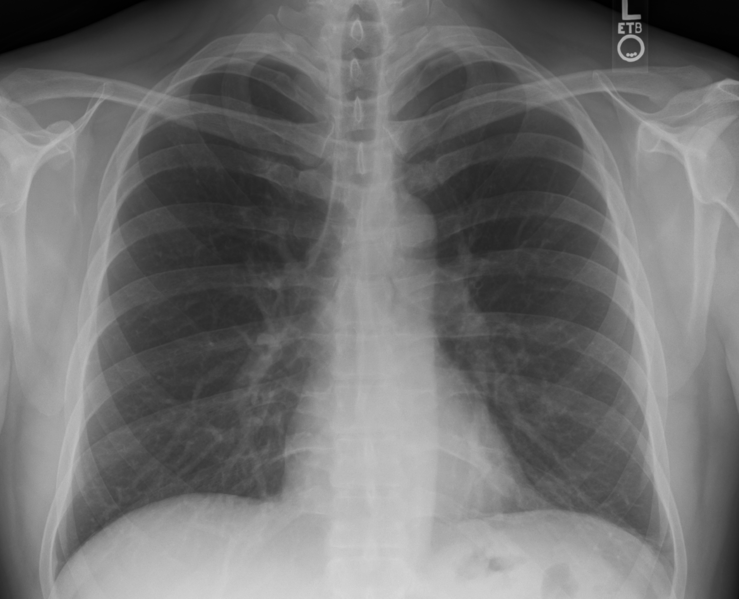 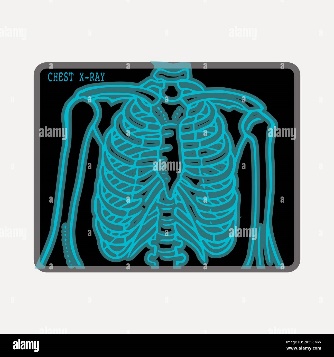 Lateral Position
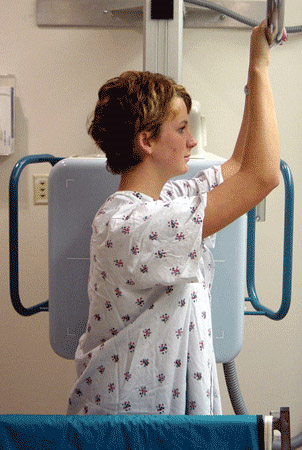 Patient stands upright with the left side of the chest against the film and the arms raised over the head
Allows the viewer to see behind the heart and diaphragmatic dome
Is typically used in conjunction with a PA view of the same chest to help determine the three-dimensional position of organs or abnormal densities
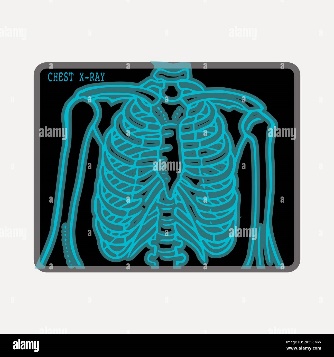 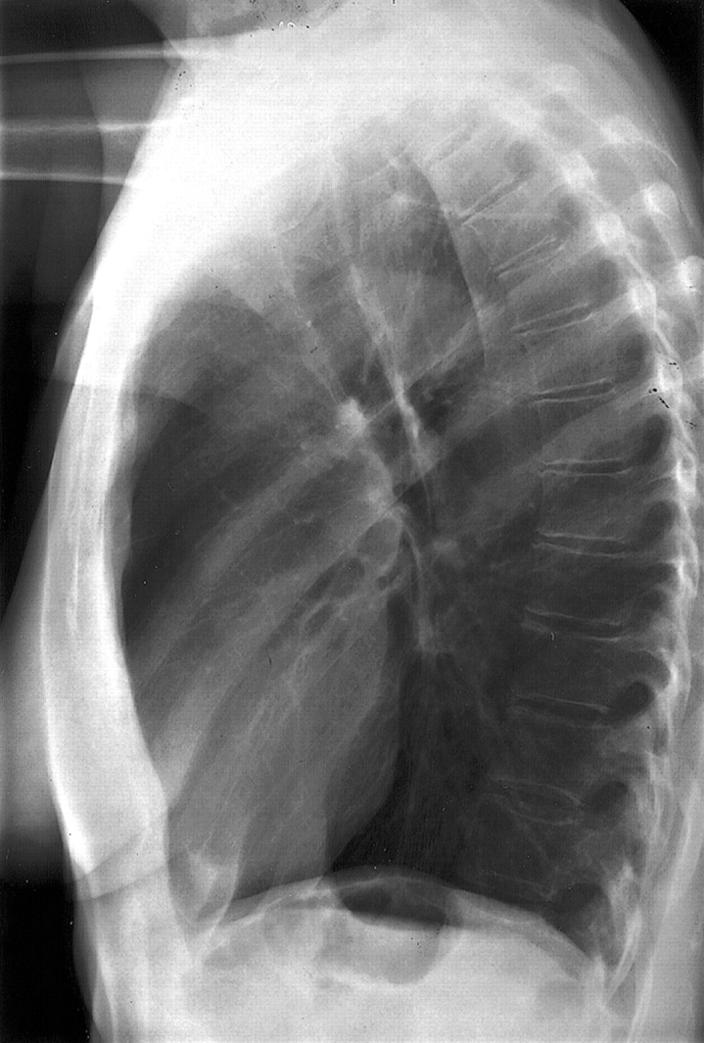 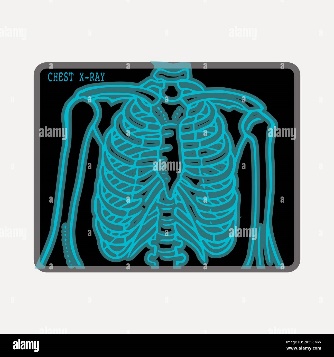 Anterioposterior (AP) Position
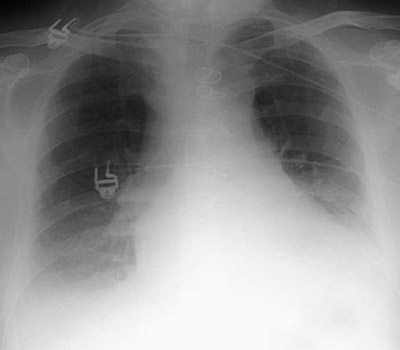 Used when the patient is debilitated, immobilized, or unable to cooperate with the PA procedure
The film is placed behind the patient’s back with the patient in a supine position
Because the heart is a greater distance from the film, it with appear more magnified than in a PA
The scapulae are usually visible in the lung fields because they are not rotated out of the view as they are in a PA
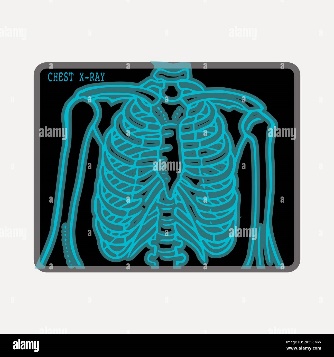 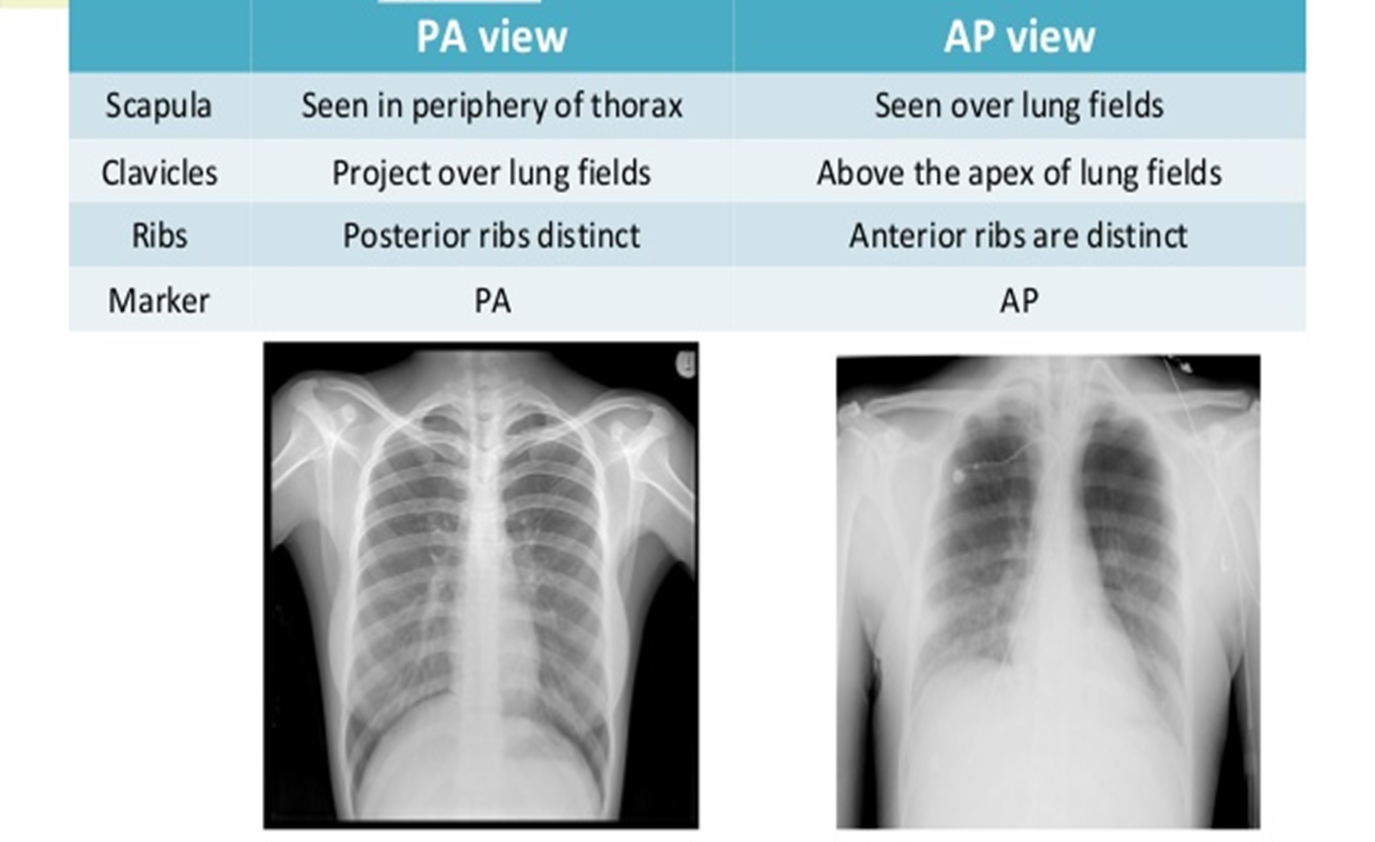 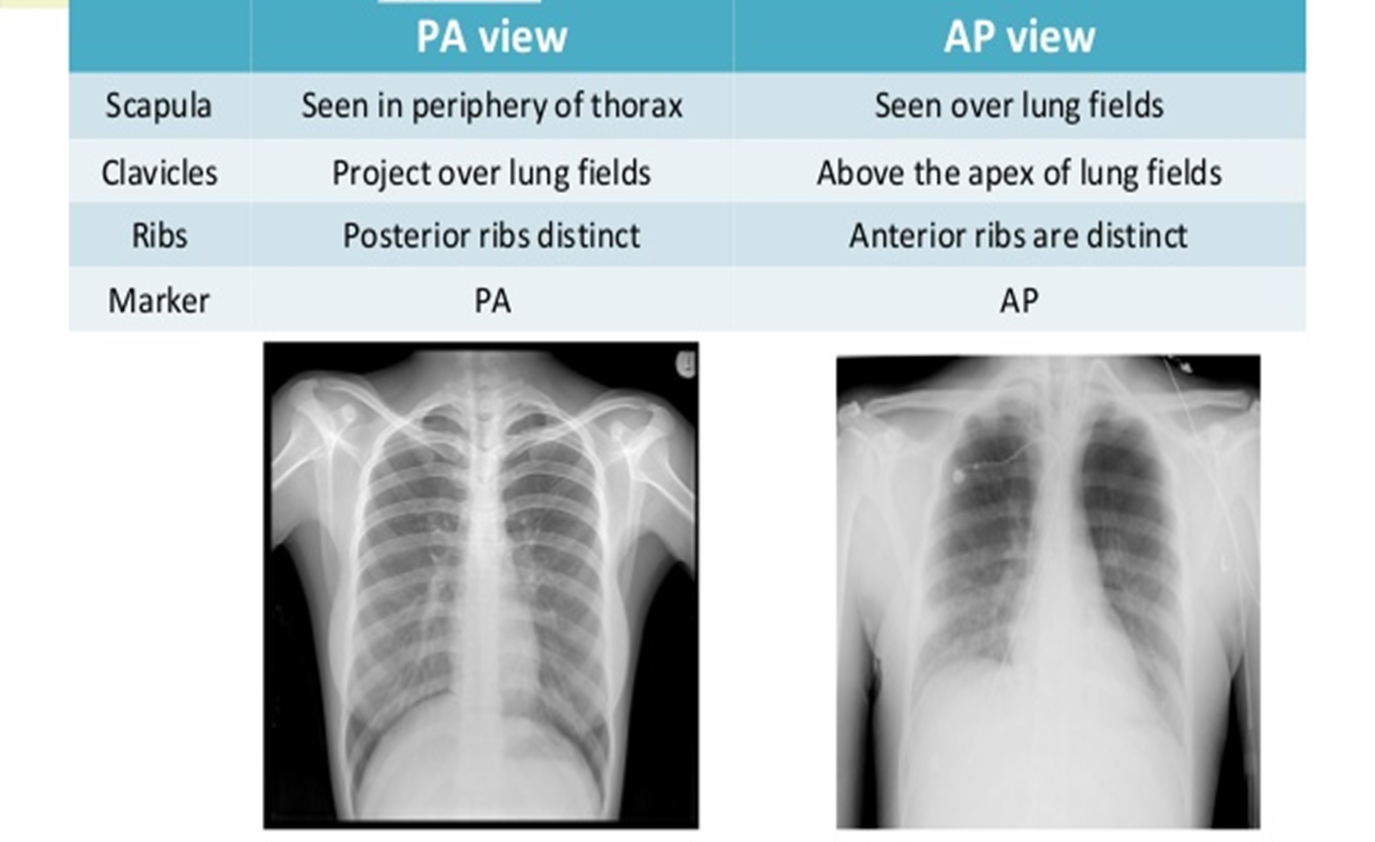 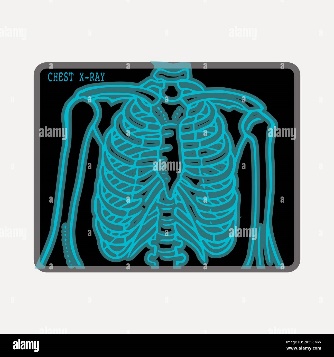 Lateral Decubitus Position
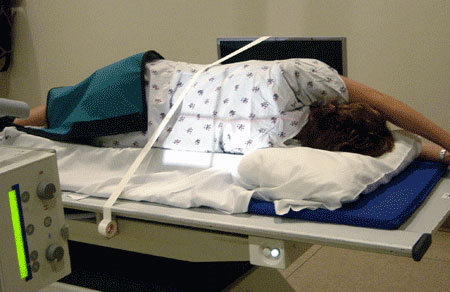 The patient lies on either the right or left side rather than in the standing position as with a regular lateral radiograph
The radiograph is labeled according to the side that is placed down (a left lateral decubitus radiograph would have the patient’s left side down against the film)
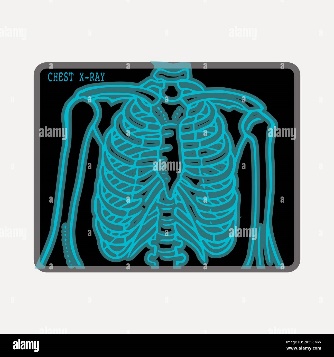 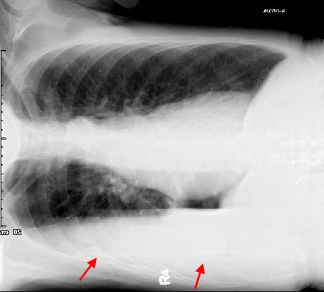 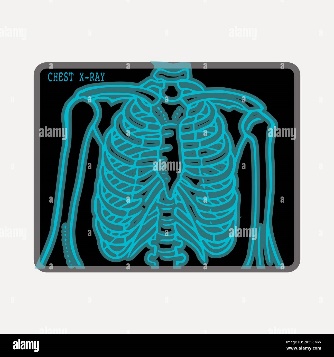 VERTICAL INTEGRATIONAnatomical Structures in the Chest
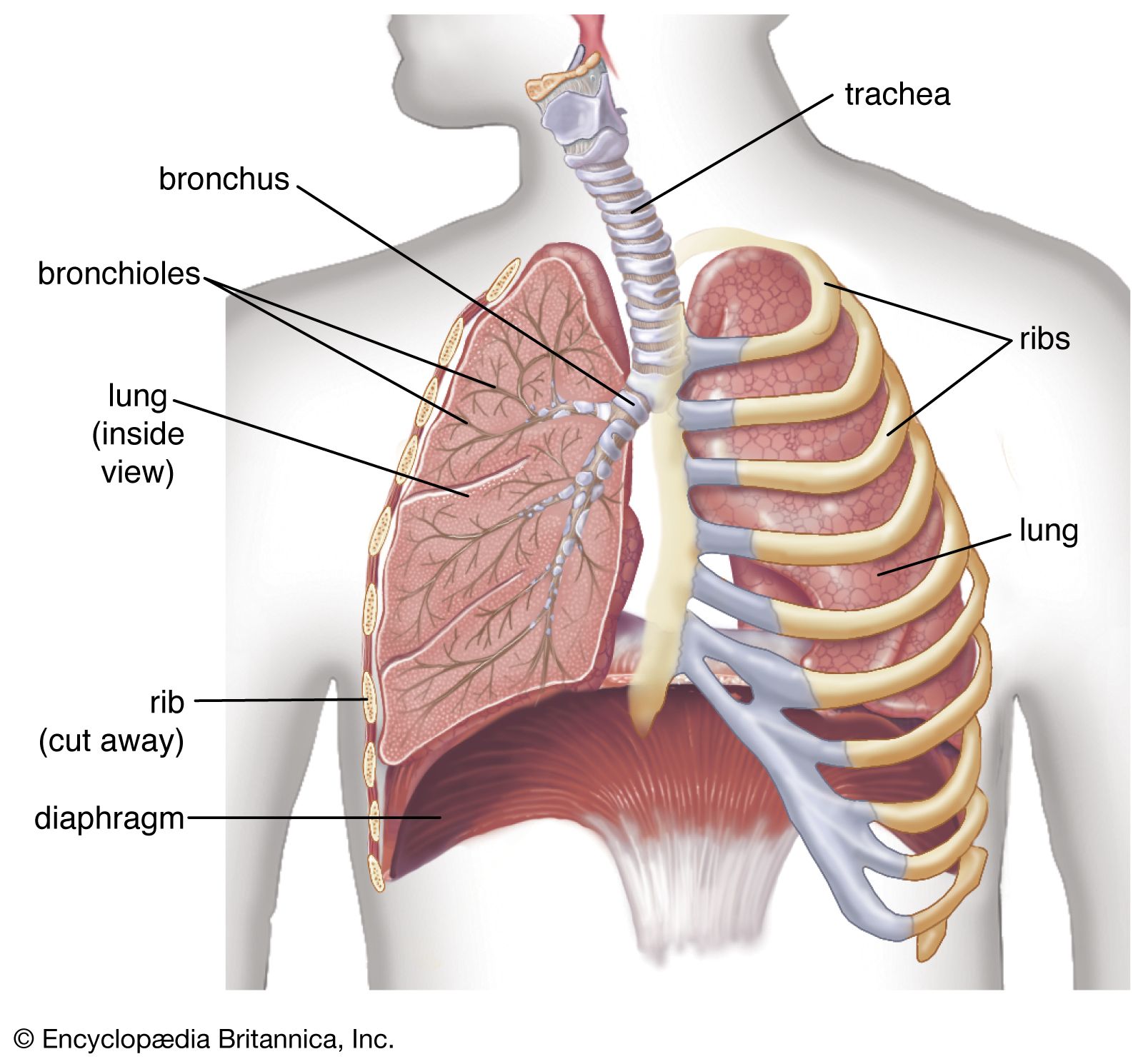 Mediastinum
Hilum
Lung Fields
Diaphragmatic Domes
Pleural Surfaces
Bones
Soft Tissue
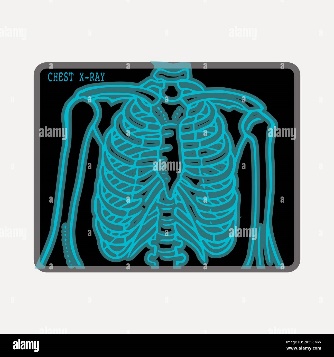 VERTICAL INTEGRATION
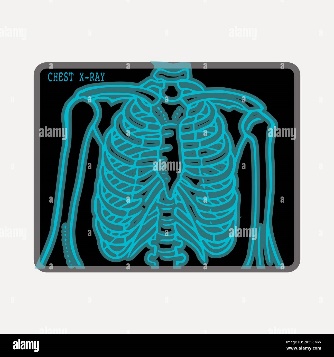 ABCDEFGHI Approach
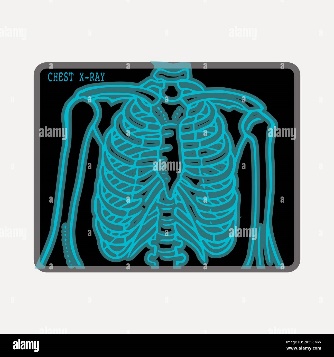 Lung zones
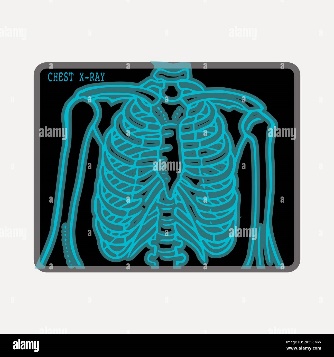 Hidden areas
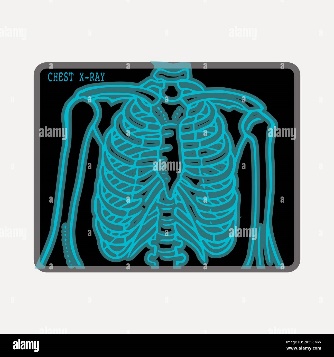 Mediastinum
The trachea should be centrally located or slightly to the right
The aortic arch is the first convexity on the left side of the mediastinum
The pulmonary artery is the next convexity on the left, and the branches should be traceable as it fans out through the lungs
The lateral margin of the superior vena cava lies above the right heart border
[Speaker Notes: Since the large airways contain air and are therefore of lower density than the surrounding soft tissue, they should be visible on most good-quality radiographs.
The trachea may be slightly off midline to the right since it passes to the right of the aorta.
The trachea can appear deviated if the patient is rotated.]
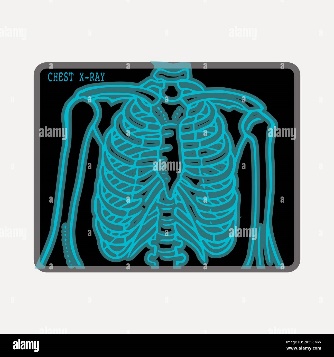 The heart
Two-thirds of the heart should lie on the left side of the chest, with one-third on the right
The heart should take up less that half of the thoracic cavity (C/T ratio < 50%)
The left atrium and the left ventricle create the left heart border
The right heart border is created entirely by the right atrium (the right ventricle lies anteriorly and, therefore, does not have a border on the PA)
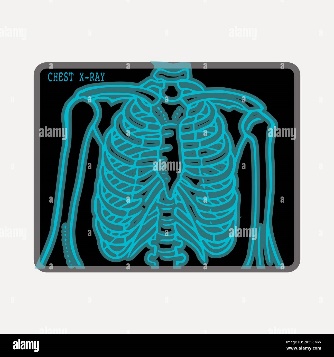 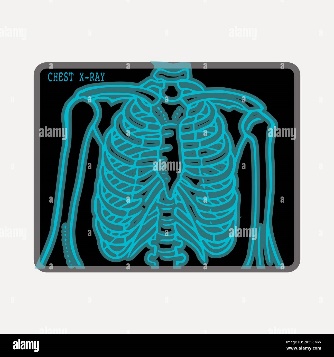 Hilum
The hila consist primarily of the major bronchi and the pulmonary veins and arteries
The hila are not symmetrical, but contain the same basic structures on each side
The hila may be at the same level, but the left hilum is commonly higher than the right 
Both hila should be of similar size and density
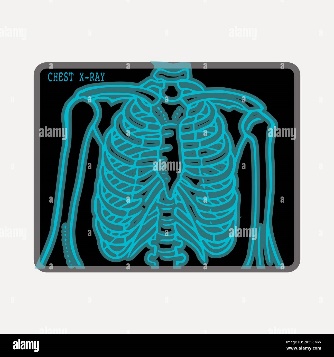 Lungs
Normally, there are visible markings throughout the lungs due to the pulmonary arteries and veins, continuing all the way to the chest wall

Both lungs should be scanned, starting at the apices and working downward, comparing the left and right lung fields at the same level (as is done with ascultation) 

On a PA radiograph, the minor fissure can often be seen as a faint horizontal line dividing the RML from the RUL.

The major fissures are not usually seen on a PA view because they are being viewed obliquely.
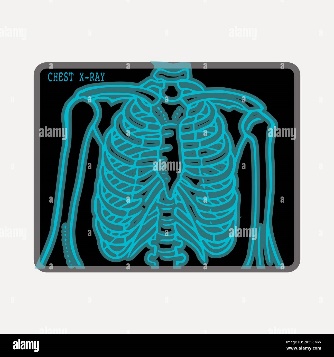 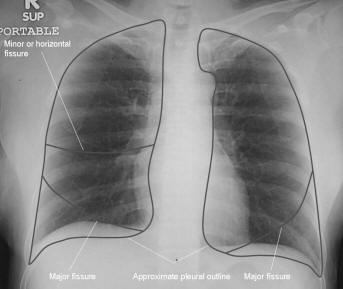 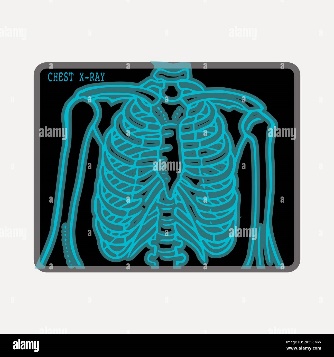 Diaphragm
The left dome is normally slightly lower than the right due to elevation by the liver, located under the right hemidiaphragm.
The costophrenic recesses are formed by the hemidiaphragms and the chest wall. 
On the PA radiograph, the costophrenic recess is seen only on each side where an angle is formed by the lateral chest wall and the dome of each hemidiaphragm (costophrenic angle).
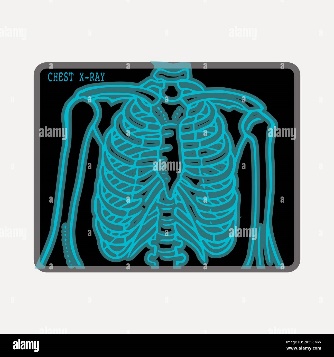 Pleura
The pleura and pleural spaces will only be visible when there is an abnormality present

Common abnormalities seen with the pleura include pleural thickening, or fluid or air in the pleural space.
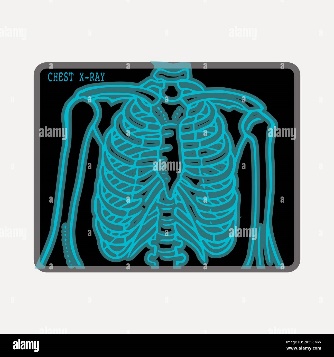 Soft Tissue
Thick soft tissue may obscure underlying structures:
Thick soft tissue due to obesity may obscure some underlying structures such as lung markings
Breast tissue may obscure the costophrenic angles
Lucencies within soft tissue may represent gas (as observed with subcutaneous air)
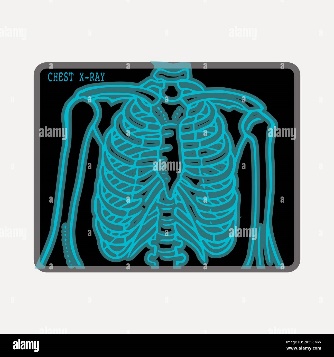 Bones
The bones visible in the chest radiograph include:
Ribs 
Clavicles
Scapulae
Vertebrae
Proximal humeri 

The bones are useful as markers to assess patient rotation, adequacy of inspiration, and x-ray penetration.
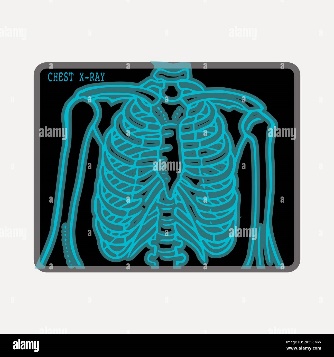 Describing Abnormal Findings on a Chest Radiograph
When addressing an abnormal finding on a chest radiograph, only a description of what is seen, rather than a diagnosis, should be presented (a chest radiograph alone is not diagnostic, but is only one piece of descriptive information used to formulate a diagnosis)
Descriptive words such as shadows, density, or patchiness, should be used to discuss the findings
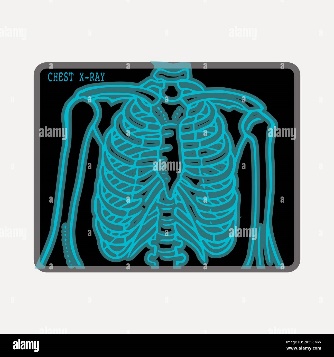 HORIZONTAL INTEGRATIONCommon Abnormal Findings on Chest Radiographs
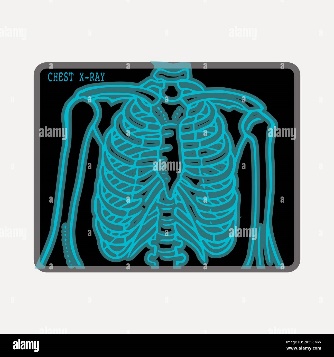 Consolidation
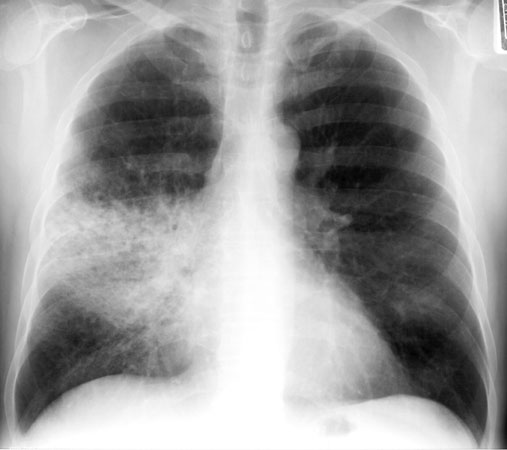 [Speaker Notes: The right heart border is silhouetted out.]
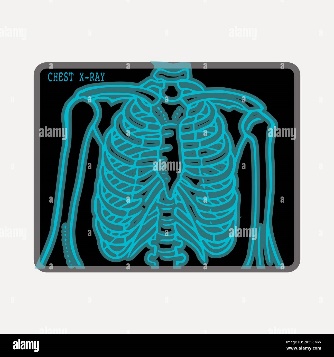 Consolidation
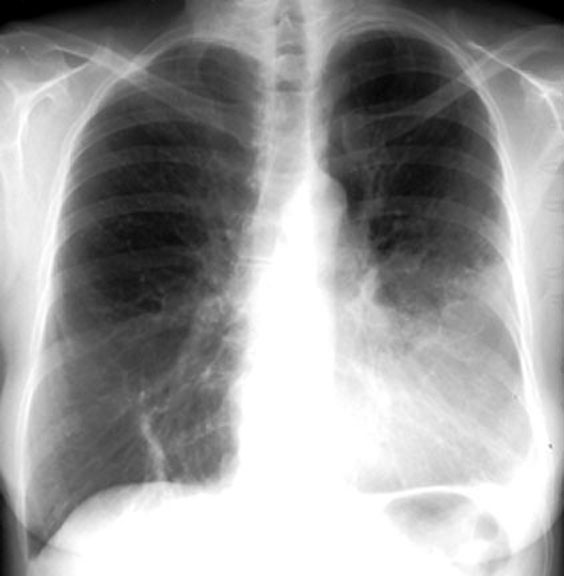 [Speaker Notes: Consolidation / Lingula Density in left lower lung field 
Loss of left heart silhouette 
Diaphragmatic silhouette intact 
No shift of mediastinum 
Blunting of costophrenic angle]
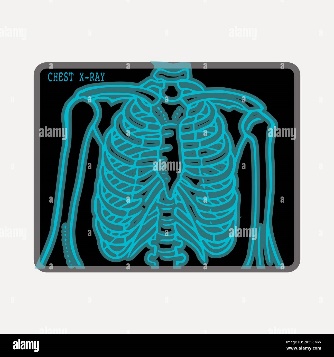 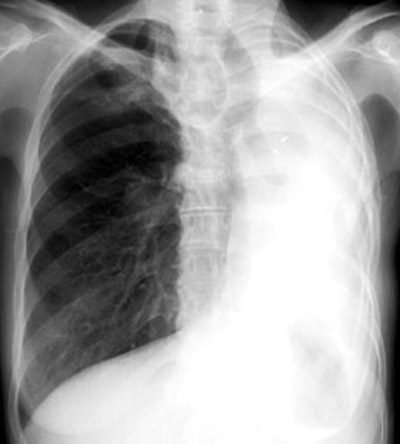 Atelectasis Left Lung
[Speaker Notes: Atelectasis Left Lung 
Homogenous density left hemithorax 
Mediastinal shift to left 
Left hemithorax smaller 
Diaphragm and heart silhouette are not identifiable]
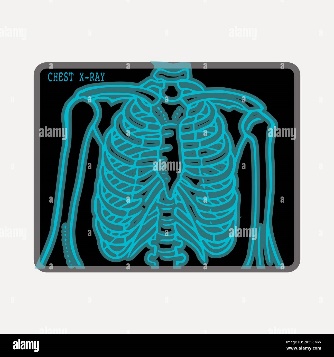 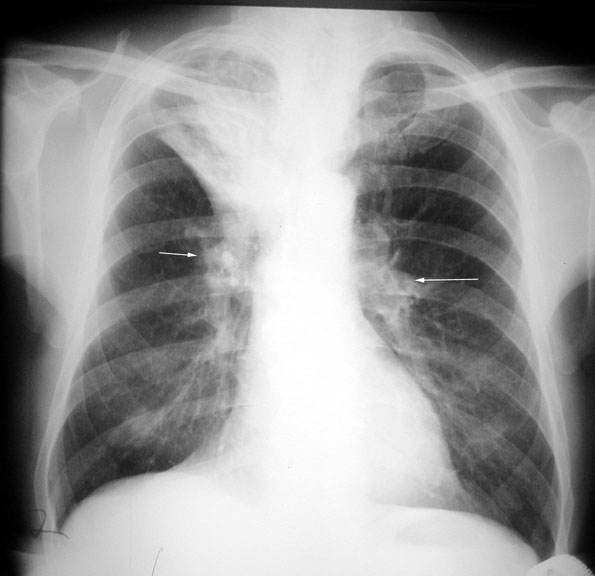 Atelectasis Right Upper Lobe
[Speaker Notes: Atelectasis Right Upper Lobe
Density in the right upper lung field 
Transverse fissure pulled up 
Right hilum pulled up 
Smaller right lung 
Smaller right hemithorax]
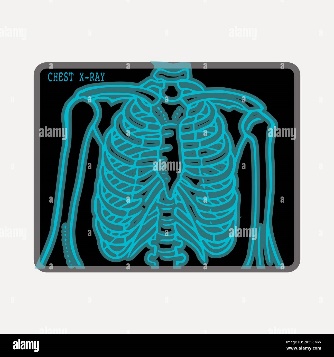 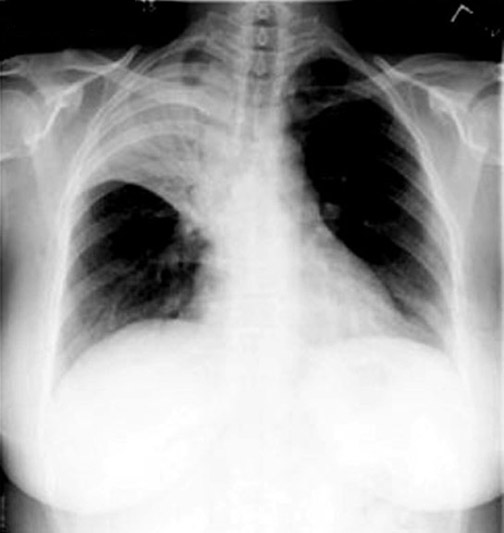 Consolidation Right Upper Lobe
[Speaker Notes: Consolidation Right Upper Lobe 
Density in right upper lung field 
Lobar density 
Loss of ascending aorta silhouette 
No shift of mediastinum 
Transverse fissure not significantly shifted 
Air bronchogram]
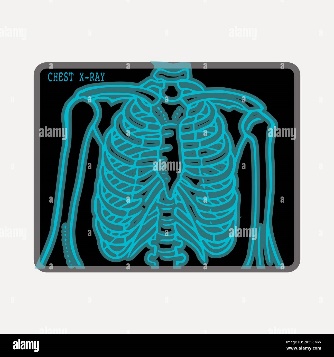 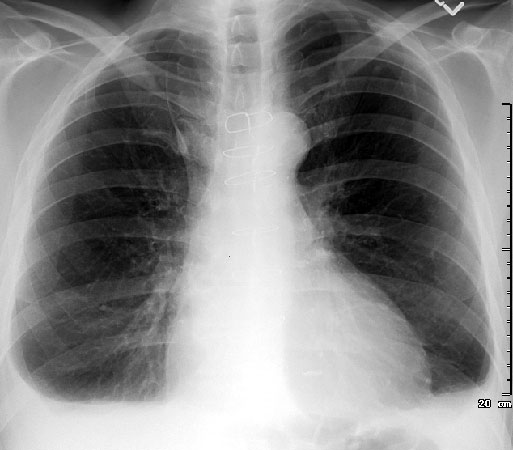 Bilateral pleural effusions
[Speaker Notes: A patient with bilateral pleural effusions.  Note the concave menisci blunting both posterior costophrenic angles.]
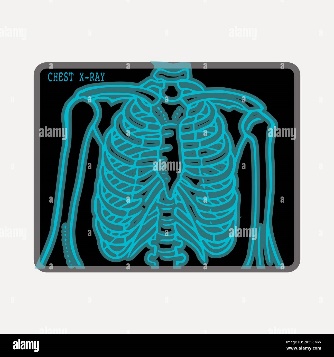 Pneumothorax
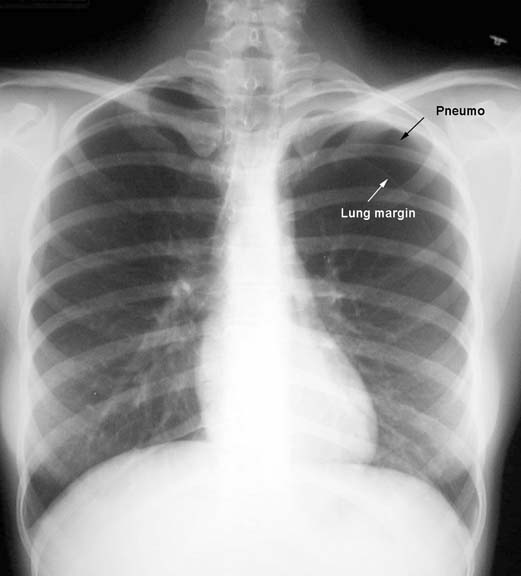 [Speaker Notes: Air in pleural space 
Lung margin]
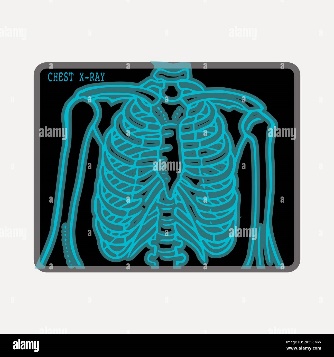 Pulmonary Edema
There are two basic types of pulmonary edema:
Cardiogenic pulmonary edema caused by increased hydrostatic pulmonary capillary pressure
Noncardiogenic pulmonary edema caused by either altered capillary membrane permeability or decreased plasma oncotic pressure
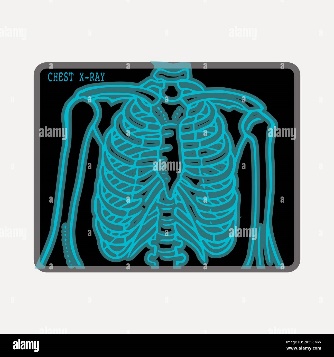 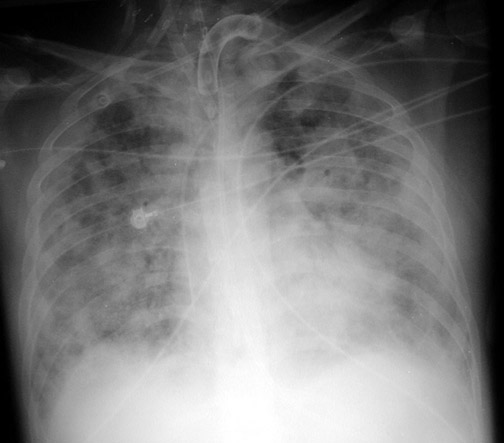 [Speaker Notes: ARDS
Non-cardiogenic pulmonary edema 
Distinguishing characteristics: 
Normal size heart 
No pleural effusion]
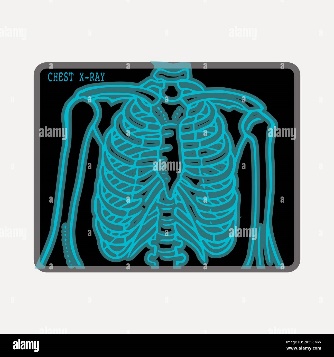 Congestive Heart Failure
Common features observed on the chest radiograph of a CHF patient include:
Cardiomegaly (cardiothoracic ratio > 50%)
Cephalization of the pulmonary veins
Appearance of Kerley B lines
Alveolar edema often present in a classis perihilar bat wing pattern of density
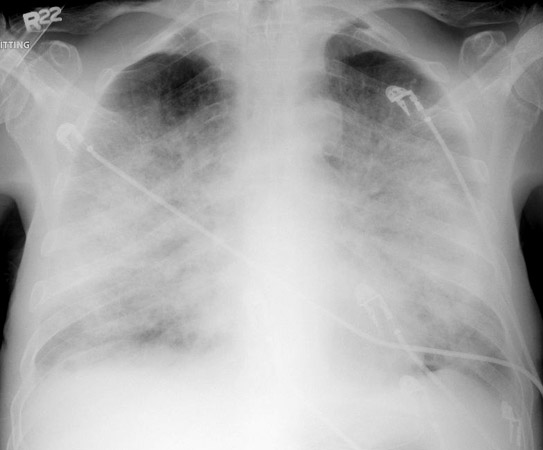 [Speaker Notes: CHF may progress to pulmonary venous hypertension and pulmonary edema with leakage of fluid into the interstitium, alveoli and pleural space.
In the pulmonary vasculature of the normal chest, the lower zone pulmonary veins are larger than the upper zone veins due to gravity. In a patient with CHF, the pulmonary capillary wedge pressure rises to the 12-18 mmHg range and the upper zone veins dilate and are equal in size or larger, termed cephalization. 
With increasing PCWP, (18-24 mm. Hg.), interstitial edema occurs with the appearance of Kerley lines (These are horizontal lines less than 2cm long, commonly found in the lower zone periphery.  These lines are the thickened, edematous interlobular septa).
 Increased PCWP above this level is alveolar edema, often in a classic perihilar bat wing pattern of density. Pleural effusions also often occur.]
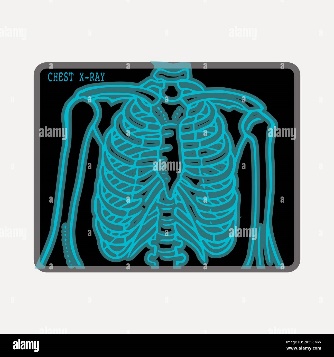 Emphysema
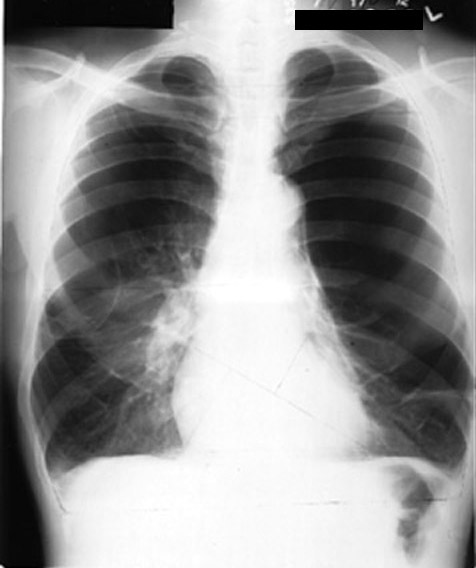 Common features seen on the chest radiograph include:
Hyperinflation with flattening of the diaphragms
Increased retrosternal space
Bullae
Enlargement of PA/RV (cor pulmonale)
[Speaker Notes: bullae (lucent, air-containing spaces that have no vessels and therefore are not perfused) 
In smokers with known emphysema the upper lung zones are commonly more involved than the lower lobes. This situation is reversed in patients with alpha-1 anti-trypsin deficiency, where the lower lobes are affected.]
Lung abscess
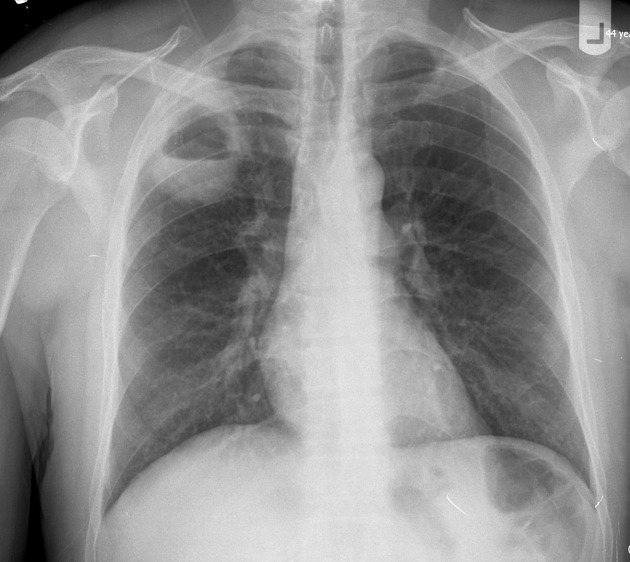 [Speaker Notes: Thick walled right upper lobe cavitary lung lesion with air fluid level.]
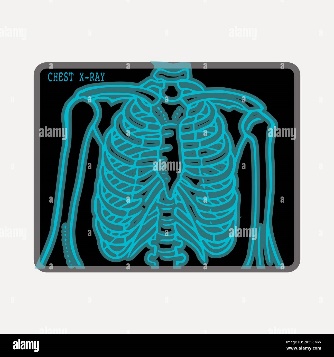 Lung Mass
A lung mass will typically present as a lesion with sharp margins and a homogenous appearance, in contrast to the diffuse appearance of an infiltrate.
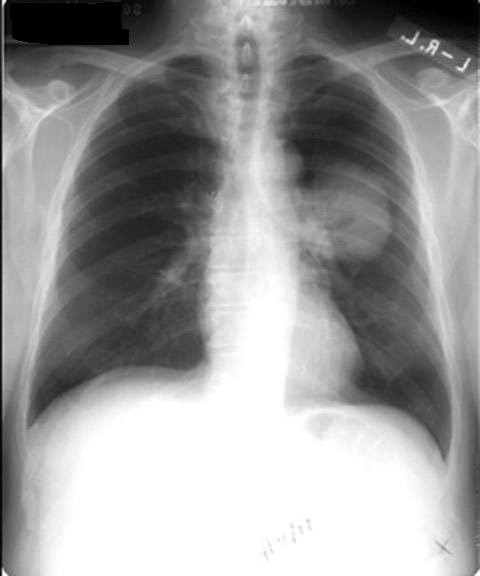 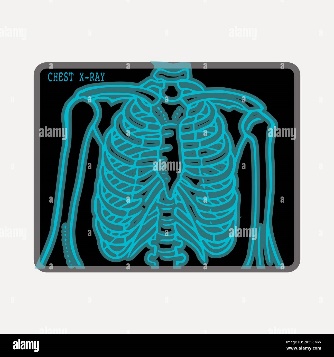 ARTIFICIAL INTELLIGENCE
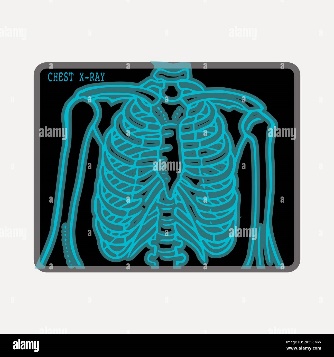 In 1959, Arthur Samuel defined artificial intelligence (AI) as a field of study that gives a computer the ability to learn without needing to be reprogrammed.
 In layman’s terms, AI algorithms are developed to derive rules and patterns from large amounts of data to calculate the probabilities of various outcomes with new sets of similar data.
For instance, Netflix uses AI algorithms to analyze the viewing preferences of millions of people and determine what a viewer is likely to enjoy based on prior viewing behavior. Computers are programmed to continuously update probabilities of a person liking a given television show based on a combination of new all-user data and individual viewing choices.
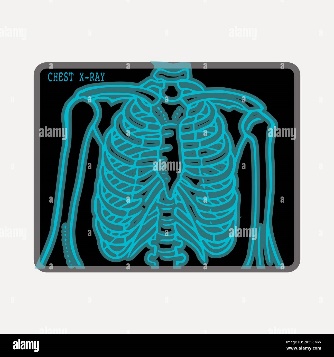 ROLE OF AI IN IDENTIFYING PATHOLOGIES ON CXR
Chest X-ray (CXR) is a common, fast, non-invasive, relatively cheap radiological examination method in medical sciences. 
CXRs can aid in diagnosing many lung ailments such as Pneumonia, Tuberculosis, Pneumoconiosis, COVID-19, and lung cancer. 
Every year, 2 billion CXRs are performed worldwide. However, the availability of the workforce to handle this amount of workload in hospitals is cumbersome, particularly in developing and low-income nations.
Recent advances in AI, particularly in computer vision, have drawn attention to solving challenging medical image analysis problems.
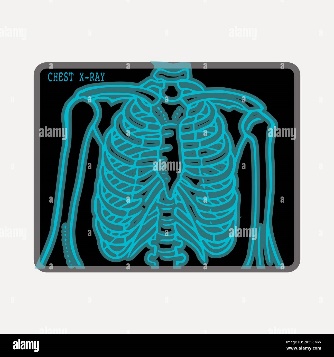 Relevant Research Article
Irmici G, Cè M, Caloro E, Khenkina N, Della Pepa G, Ascenti V, Martinenghi C, Papa S, Oliva G, Cellina M. Chest x-ray in emergency radiology: What artificial intelligence applications are available?. Diagnostics. 2023 Jan 6;13(2):216.
Akhter Y, Singh R, Vatsa M. AI-based radiodiagnosis using chest X-rays: A review. Frontiers in Big Data. 2023 Apr 6;6:1120989.
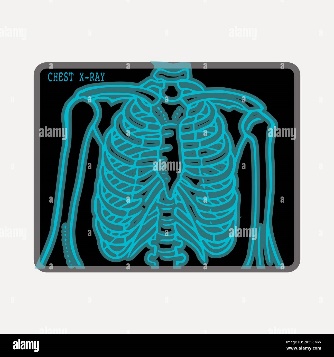 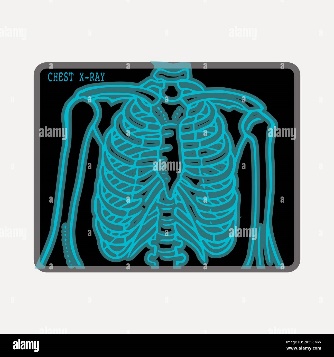 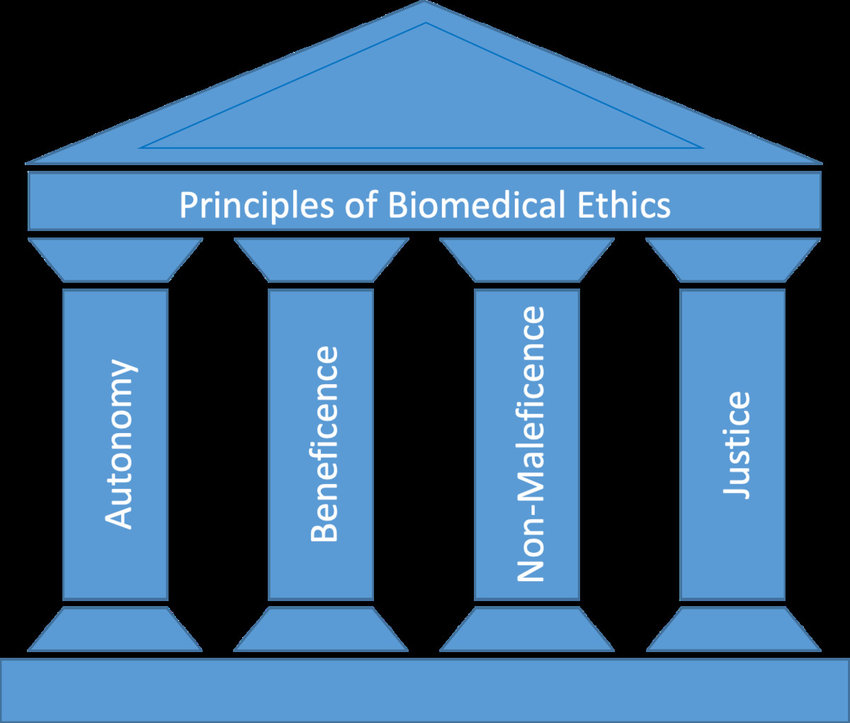 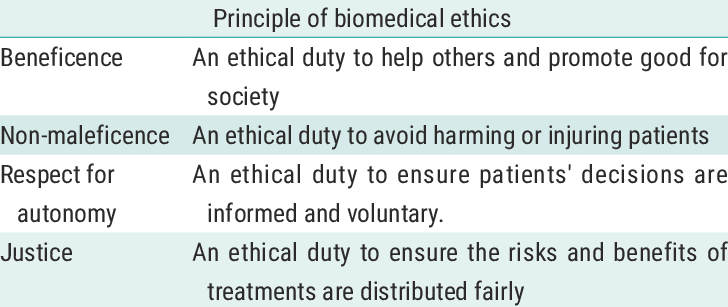 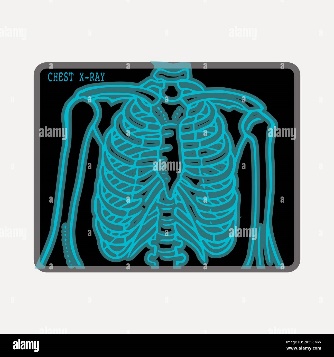 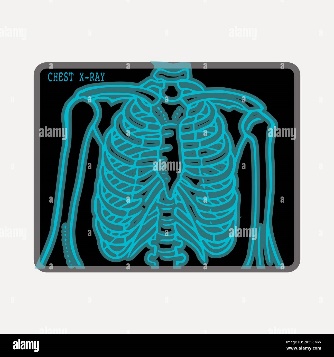 [Speaker Notes: Lung abscess]
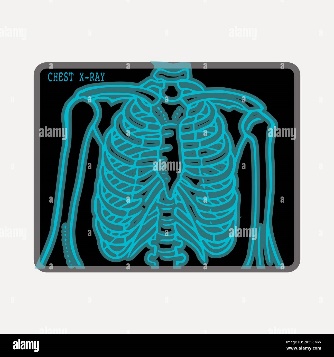 [Speaker Notes: Lobar pneumonia]
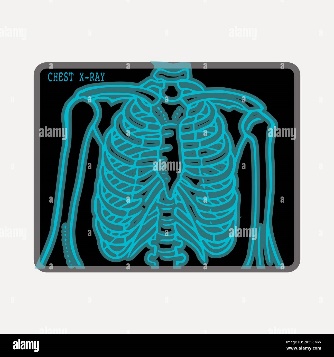 [Speaker Notes: RUL collapse]
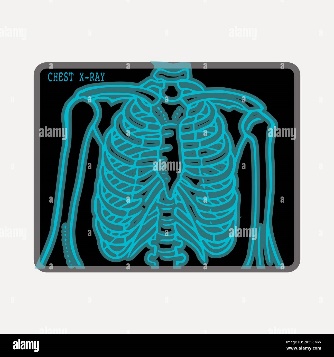 CLINICAL SCENARIO
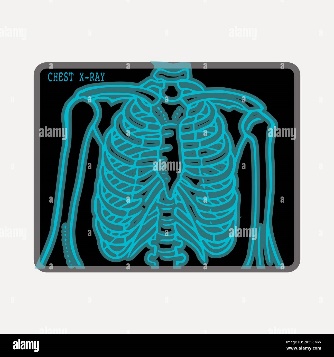 A 72-year-old male,, with a history of hypertension, diabetes, and a previous myocardial infarction, presents with worsening shortness of breath, orthopnea, and significant bilateral ankle swelling. On examination, he has jugular venous distension, an audible S3, bibasilar crackles, and pitting edema. His chest x ray was done. 
Identify the views?
Describe the findings?
Further imaging if required?
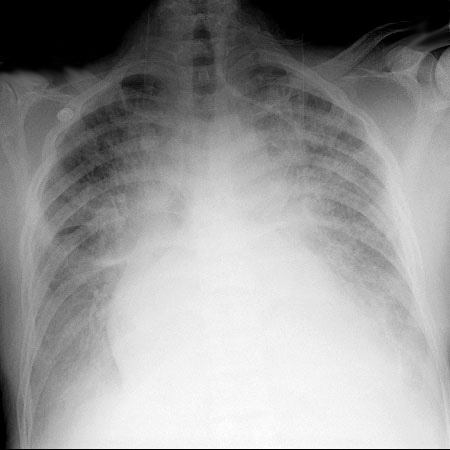 [Speaker Notes: This is a typical chest x-ray of a patient in severe CHF.  Note the cardiomegaly, alveolar edema, and haziness of vascular margins.]
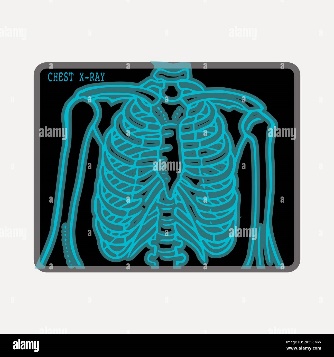 ANSWER KEY
IDENTIFY THE VIEWS?
Chest X ray PA view
DESCRIBE THE FINDINGS?
This is a typical chest x-ray of a patient in severe CHF.  Note the cardiomegaly, alveolar edema, and haziness of vascular margins.
NEXT INVESTIGATION:
Echocardiography
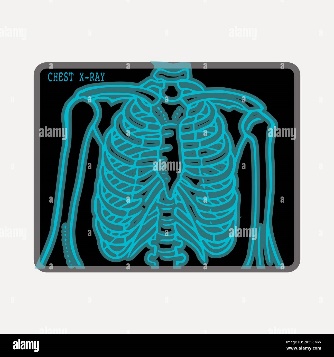 TAKE HOME MESSAGE
“x-ray uses a very small dose of ionizing radiation to produce pictures of any bone in the body. x-rays are the fastest, cheapest and easiest way for your doctor to view.”

“The opportunities for AI implementation in radiology are vast and exciting. And will revolutionize the specialty in the coming years. Improved imaging analysis will lead to more timely and targeted diagnosis and therapies, which ultimately will improve patient outcomes.”
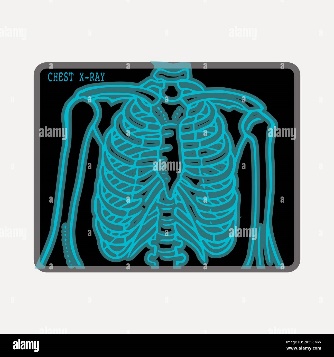 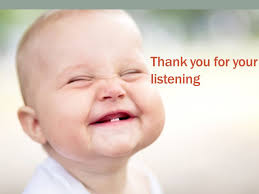